SCDRS Restoration summary by project
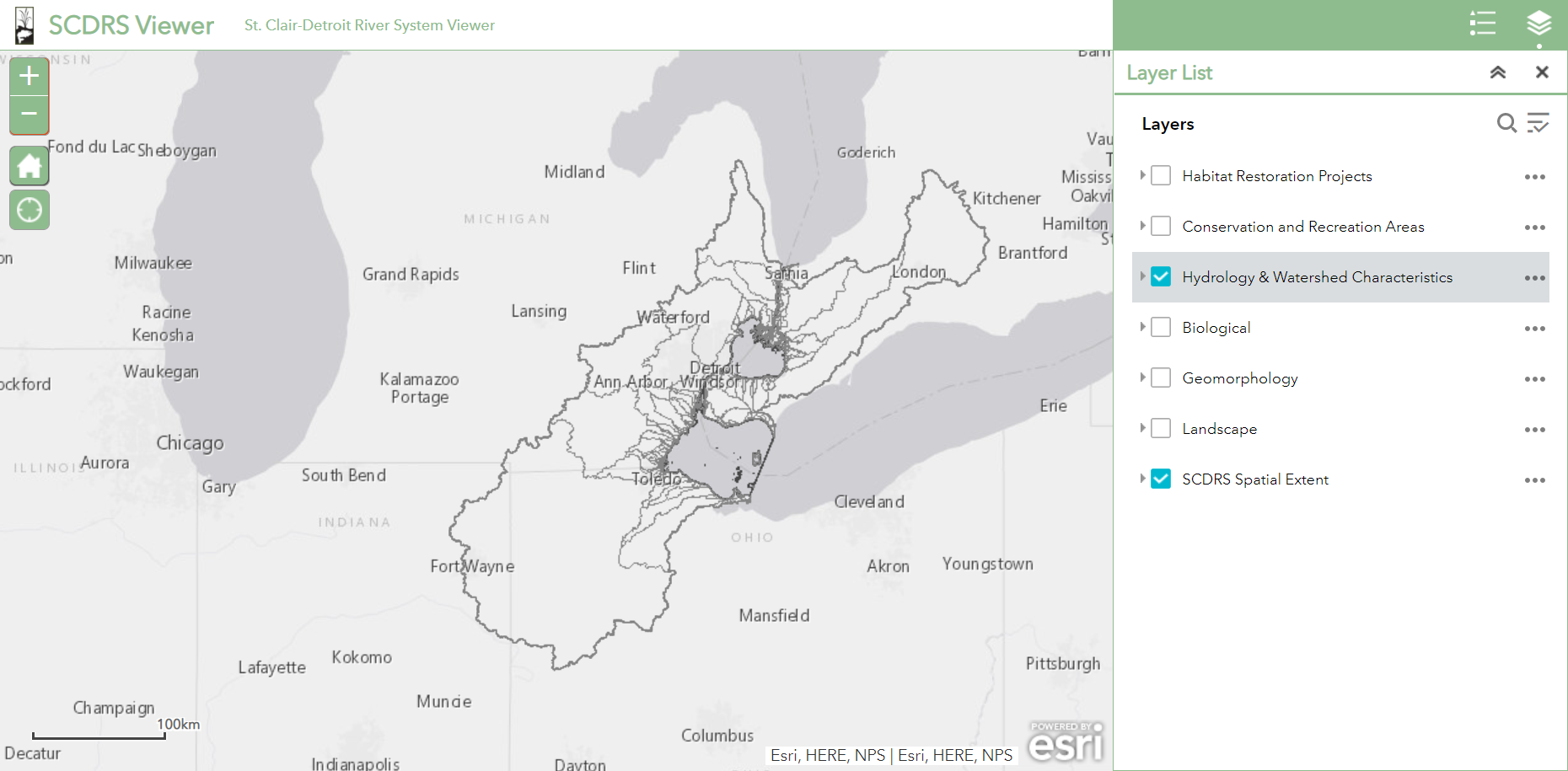 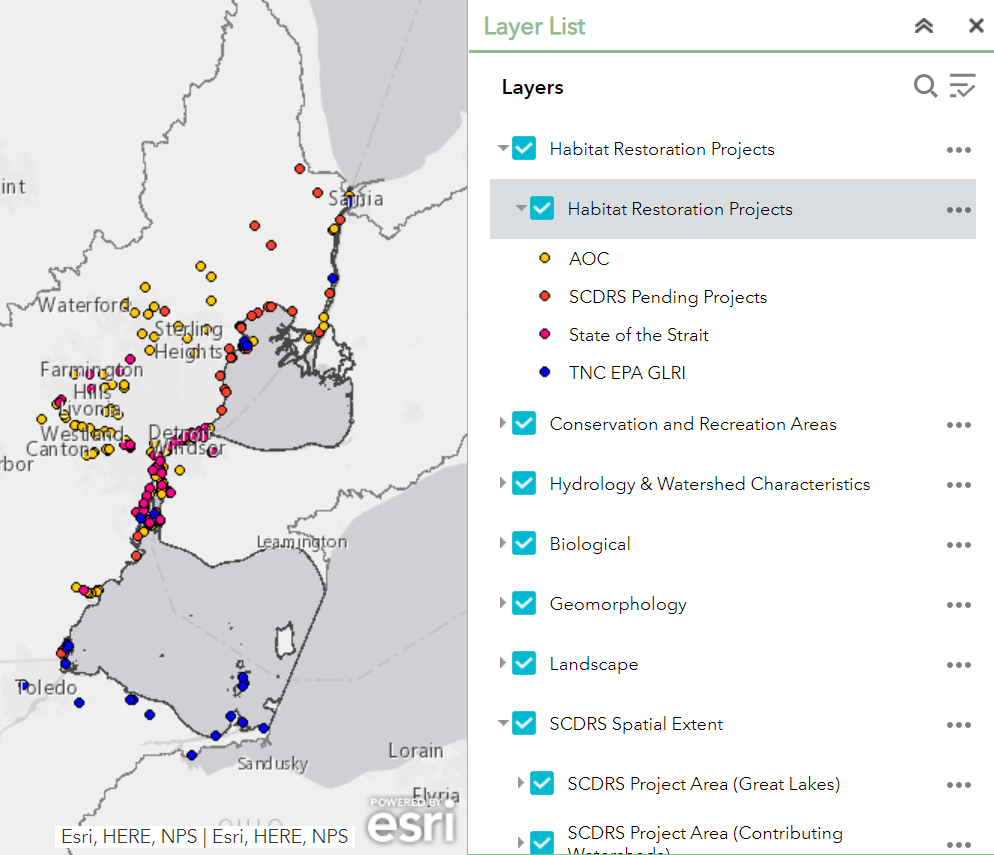 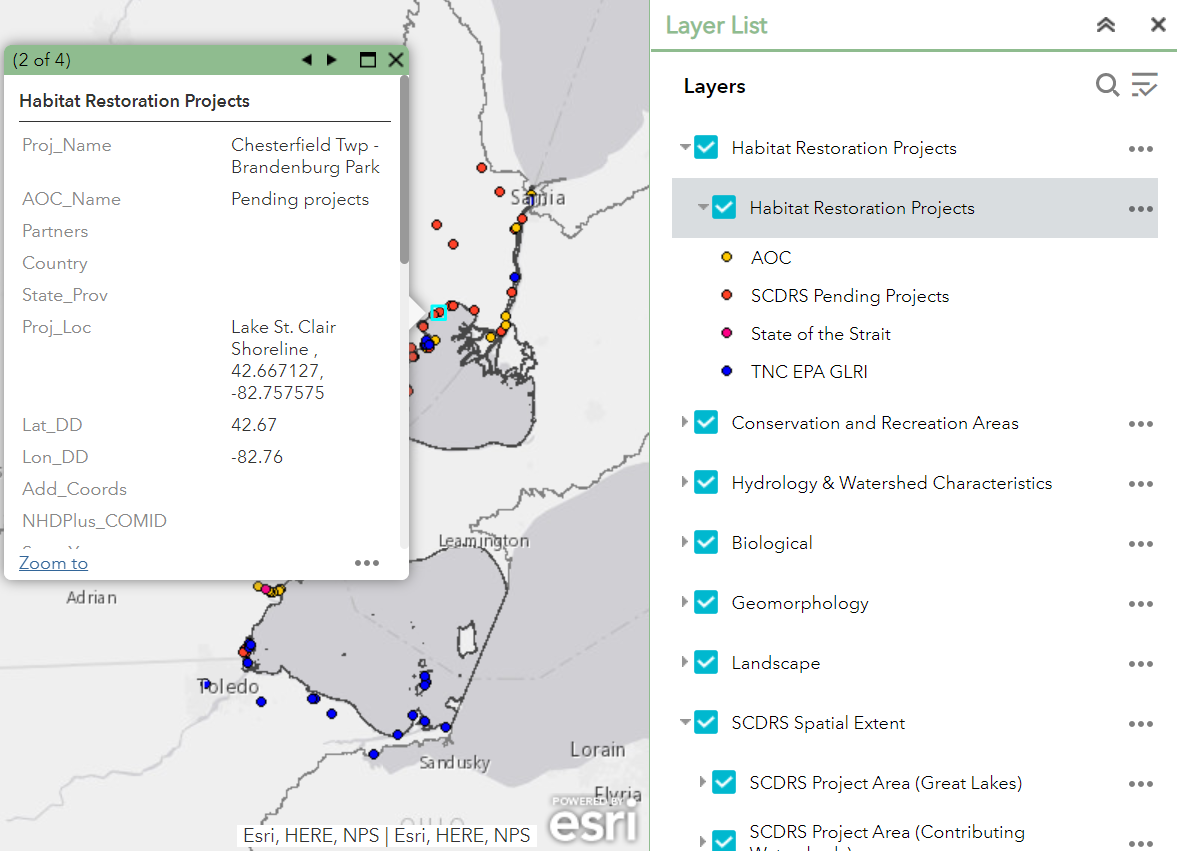 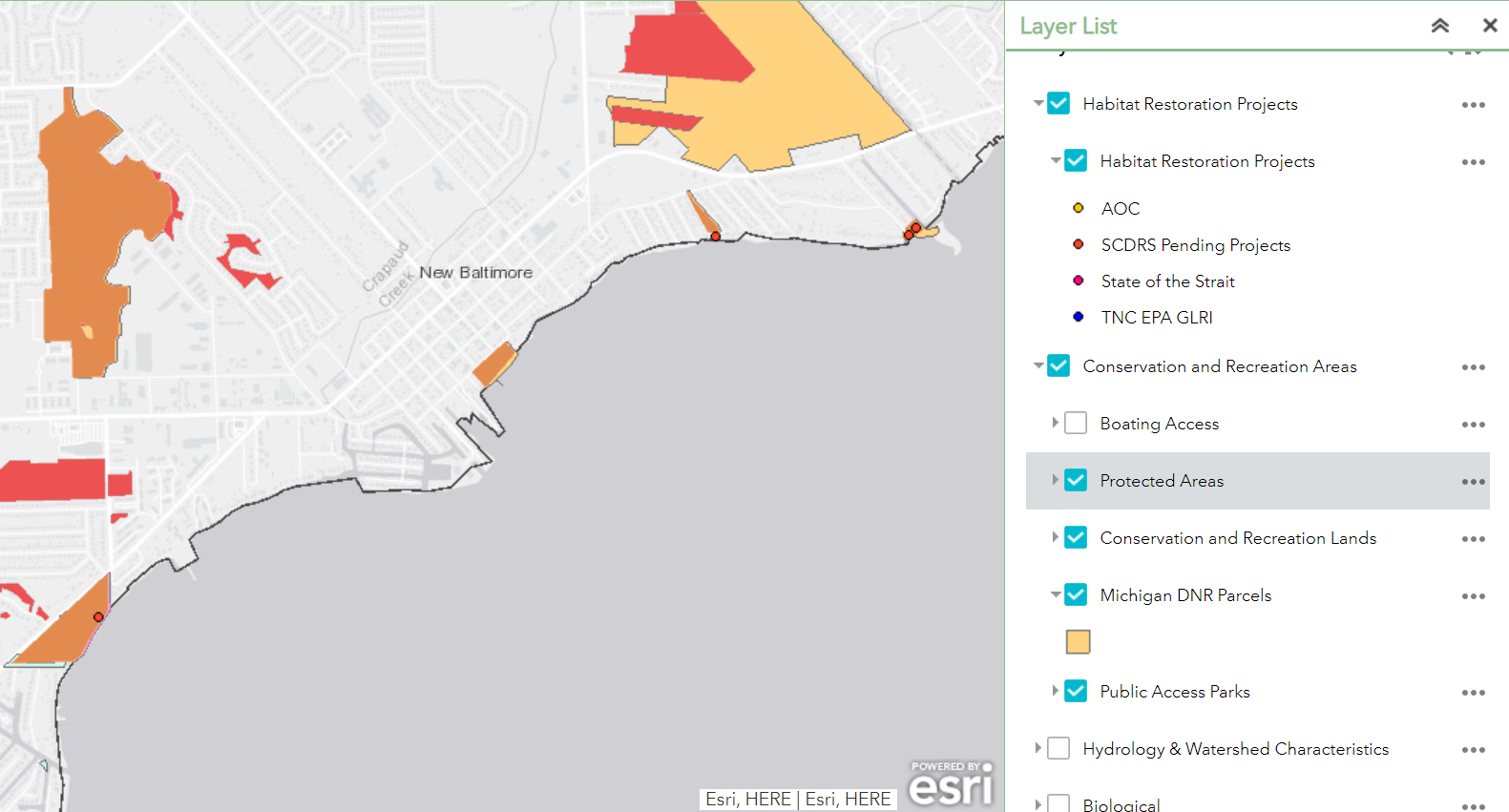 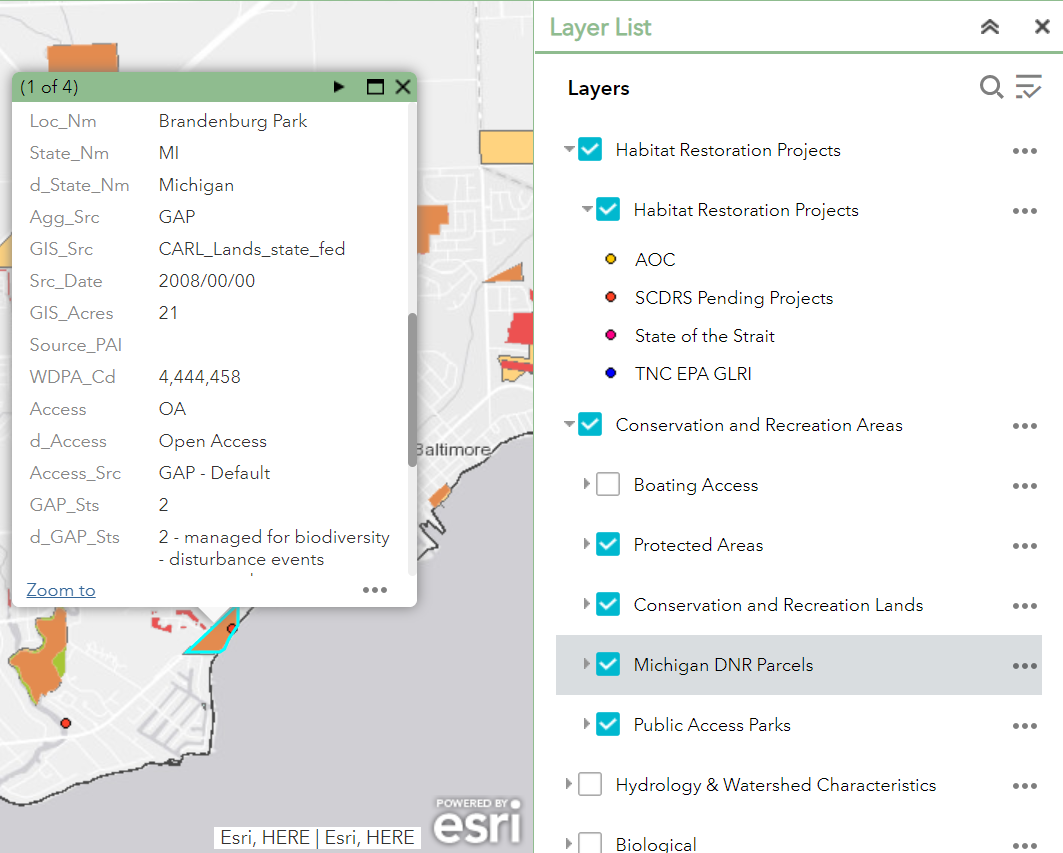 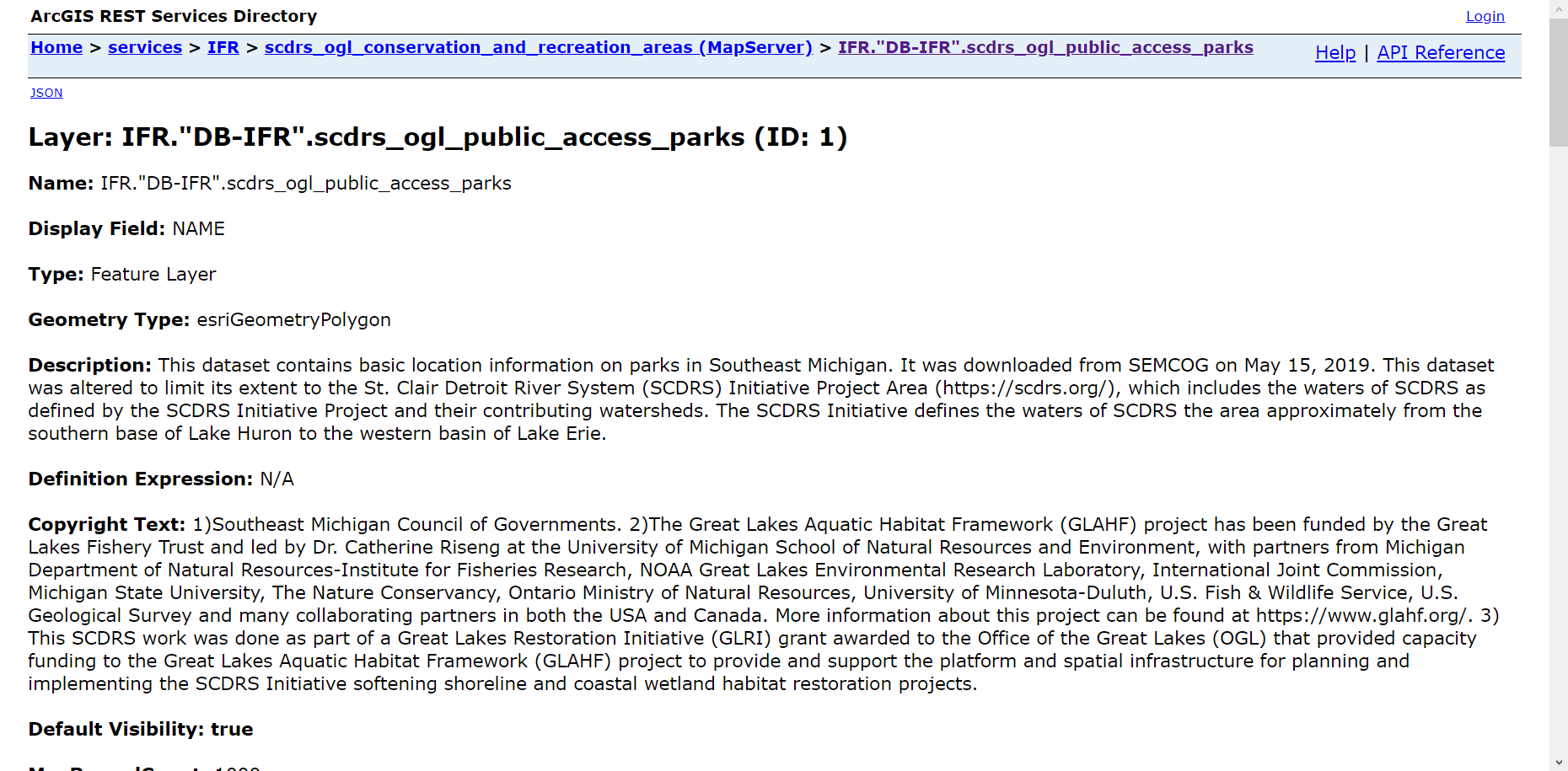 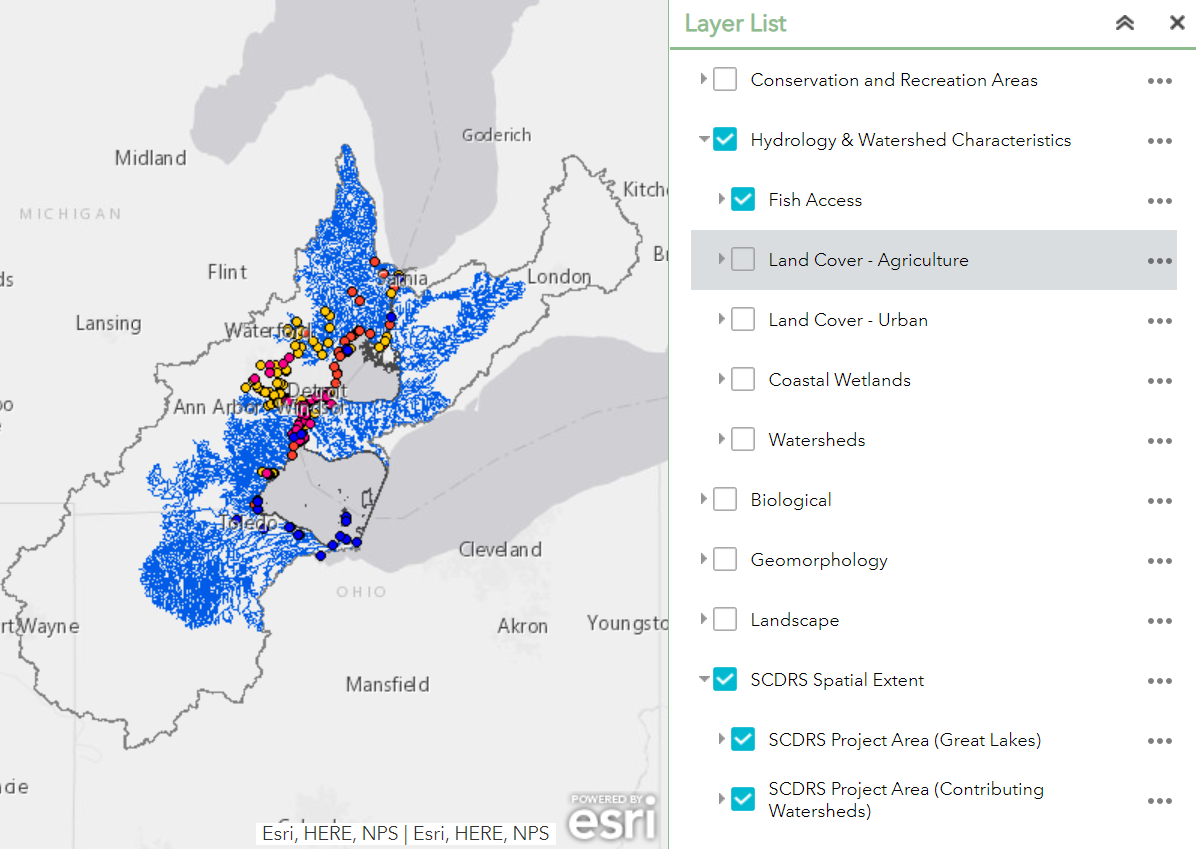 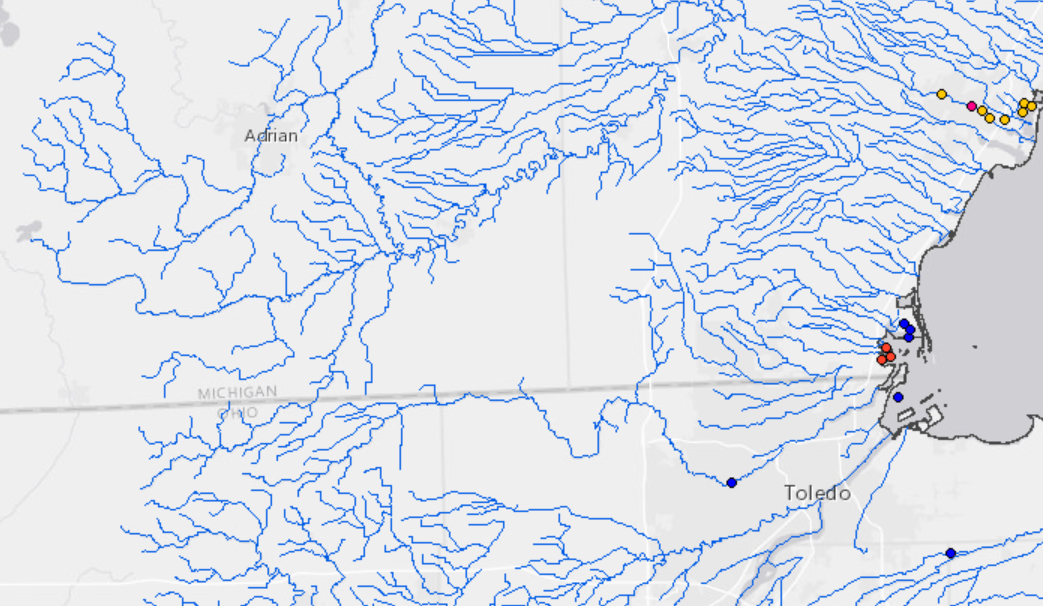 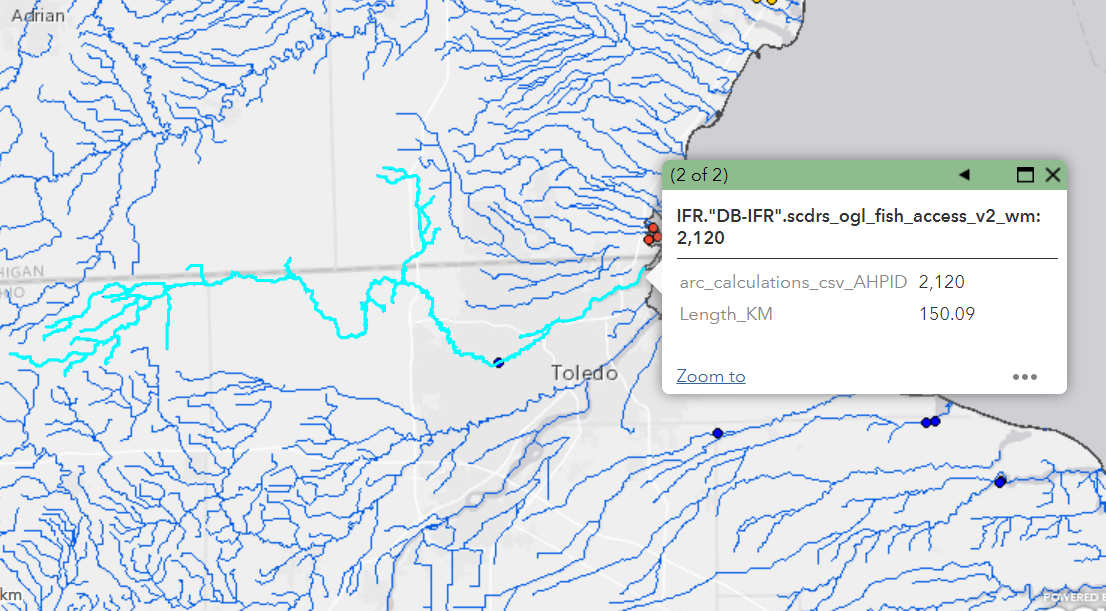 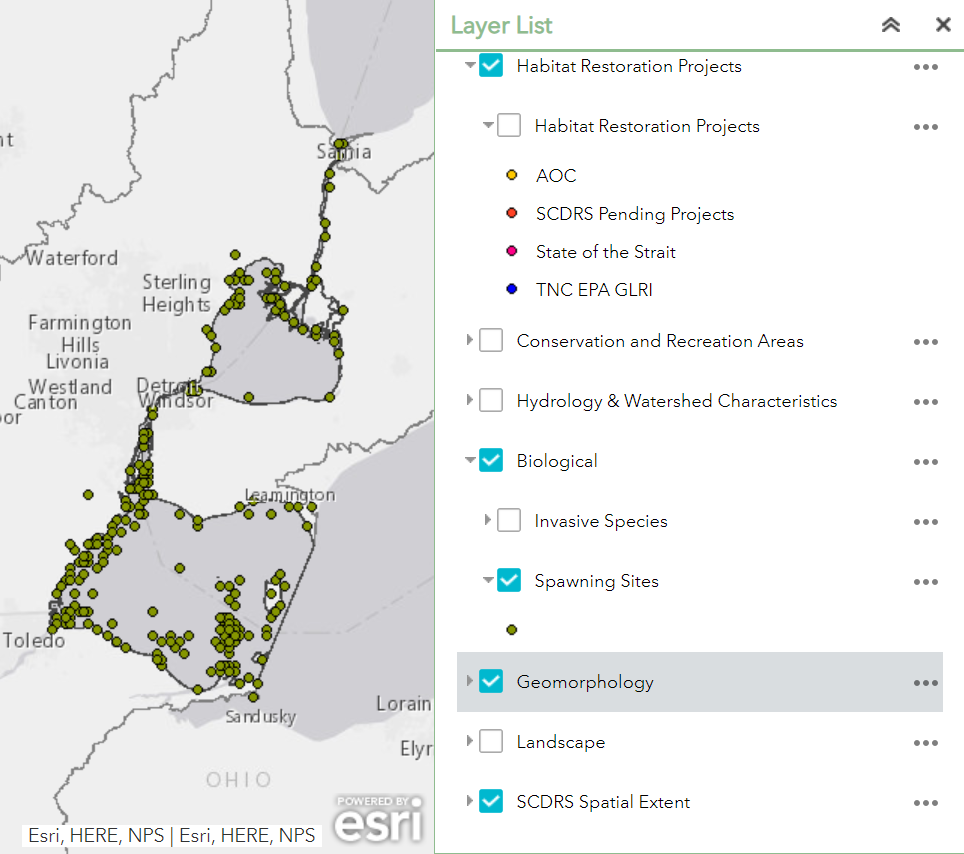 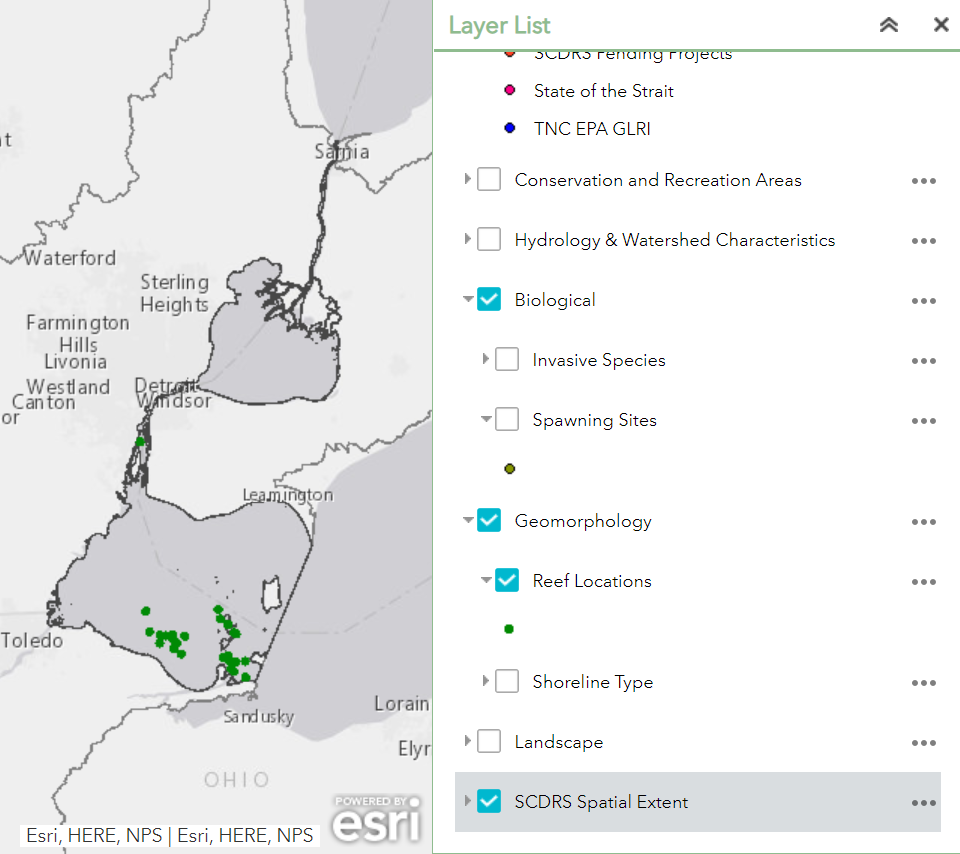 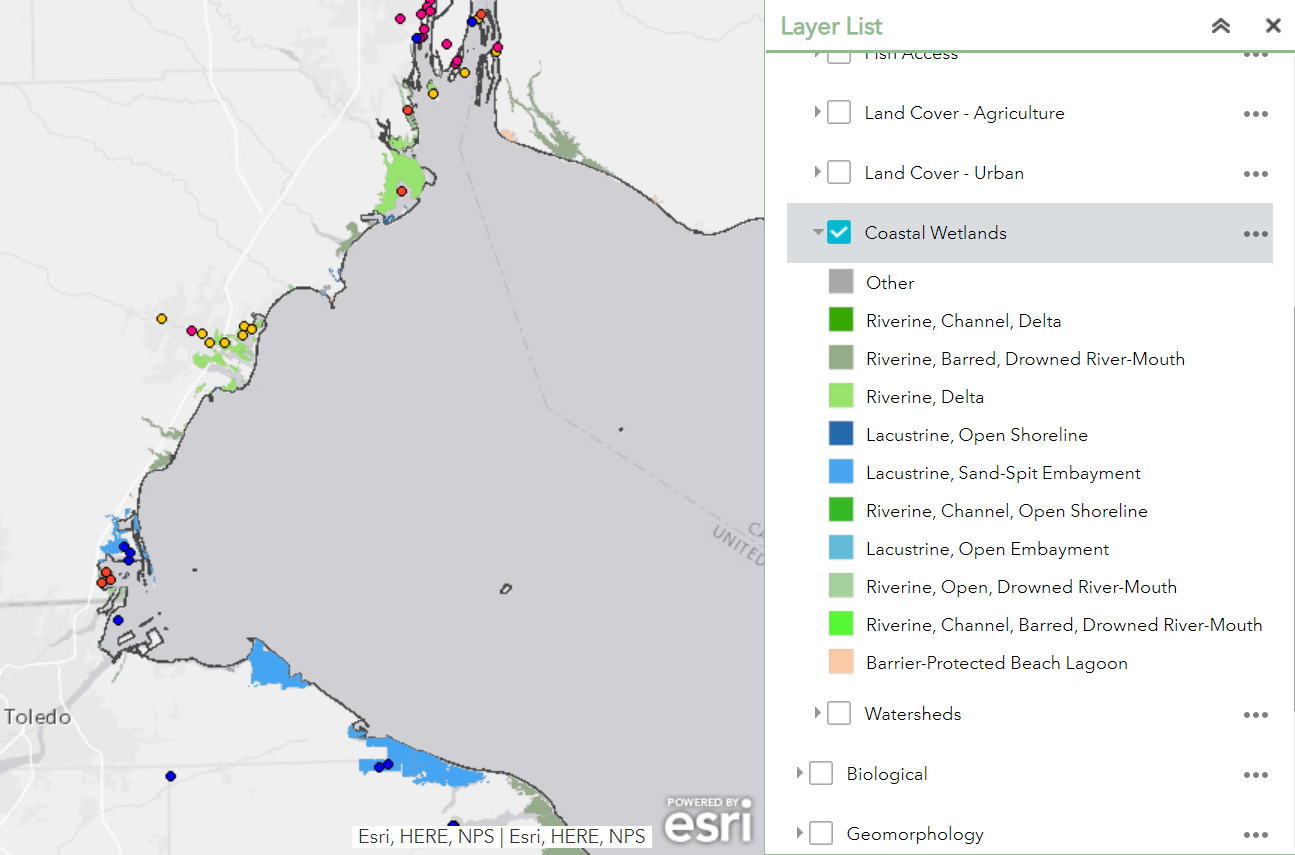 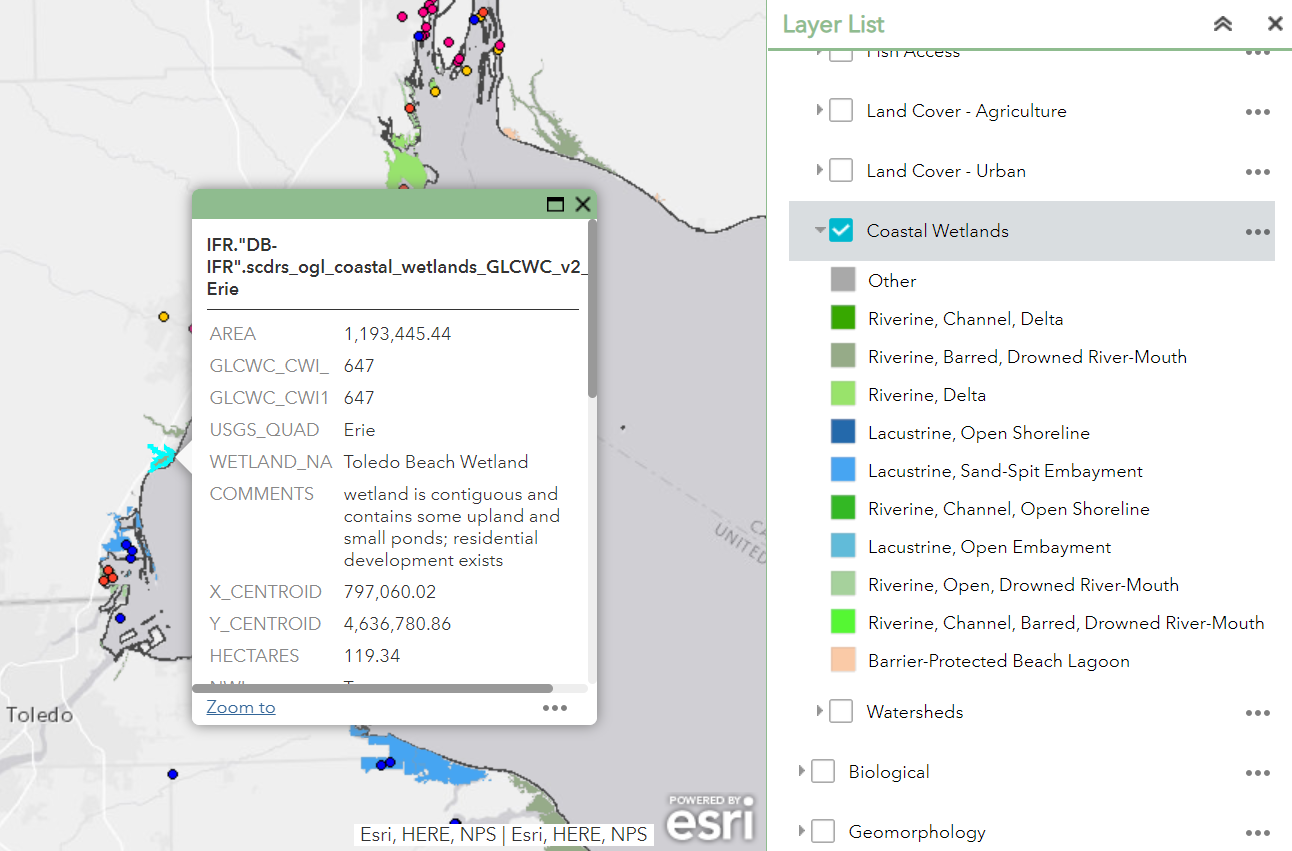 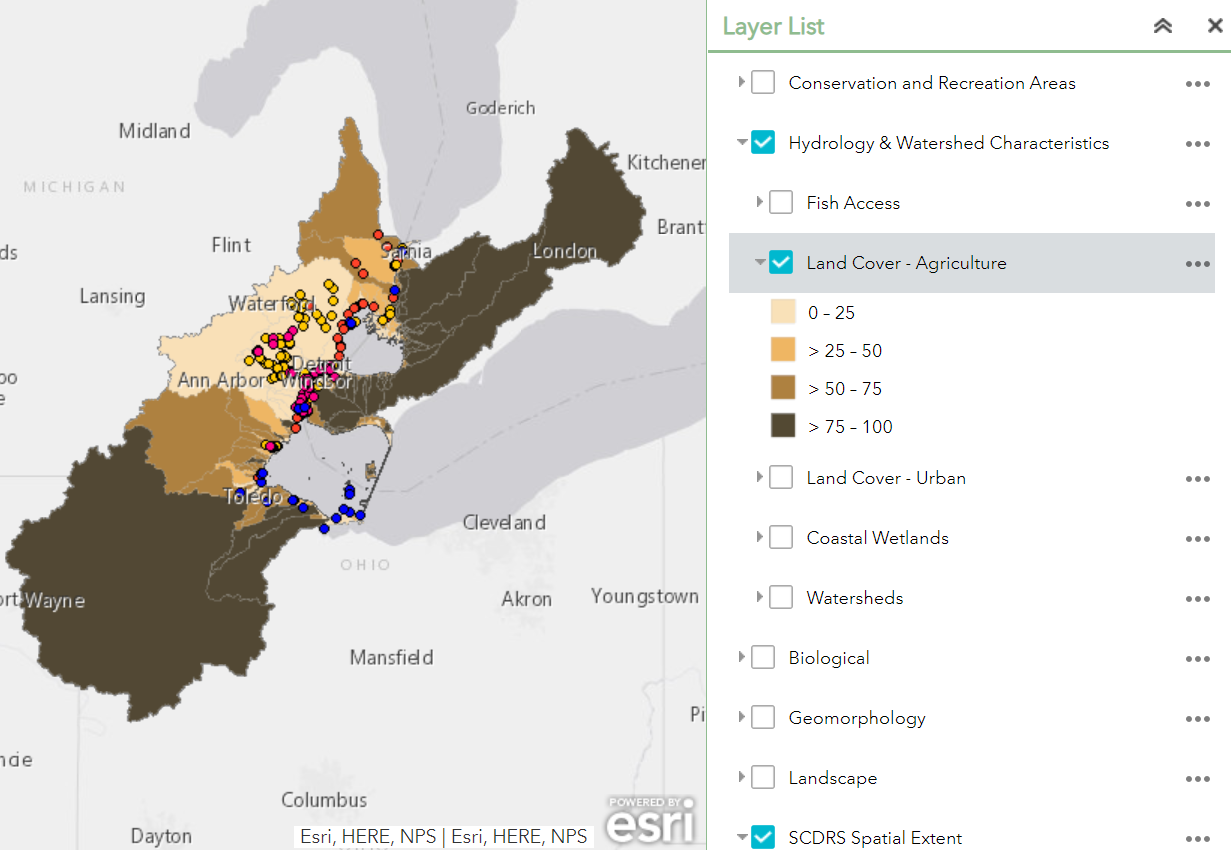 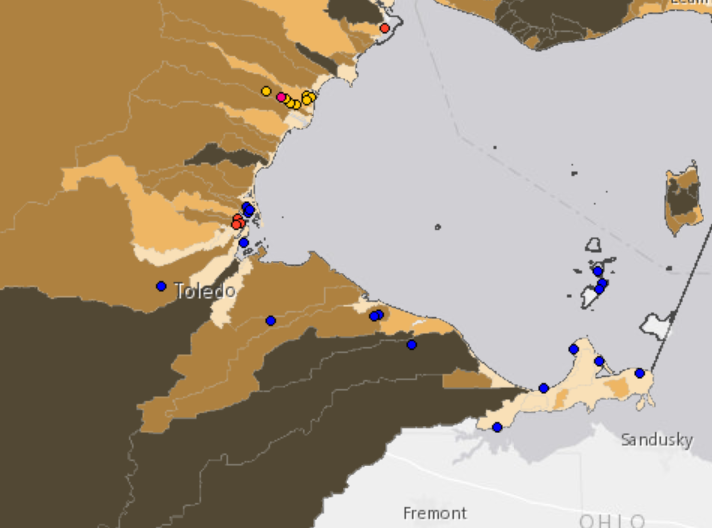 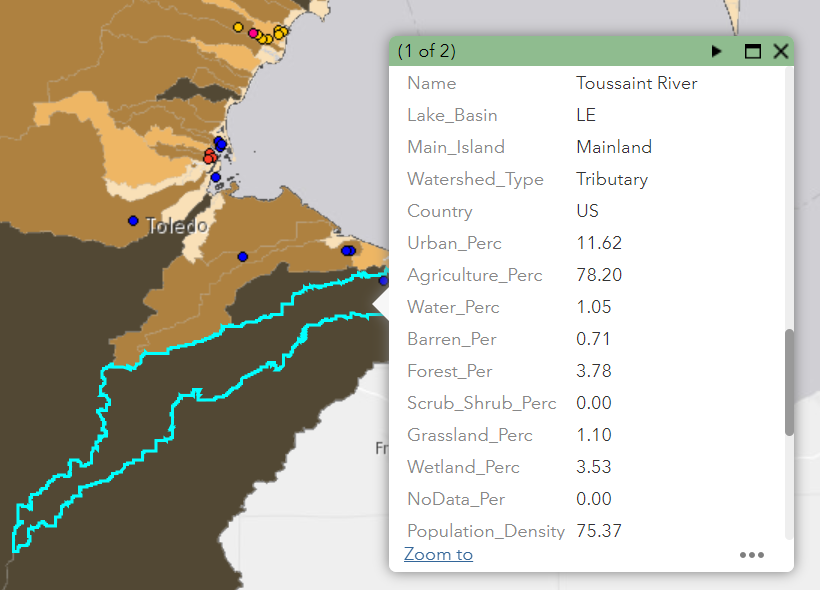 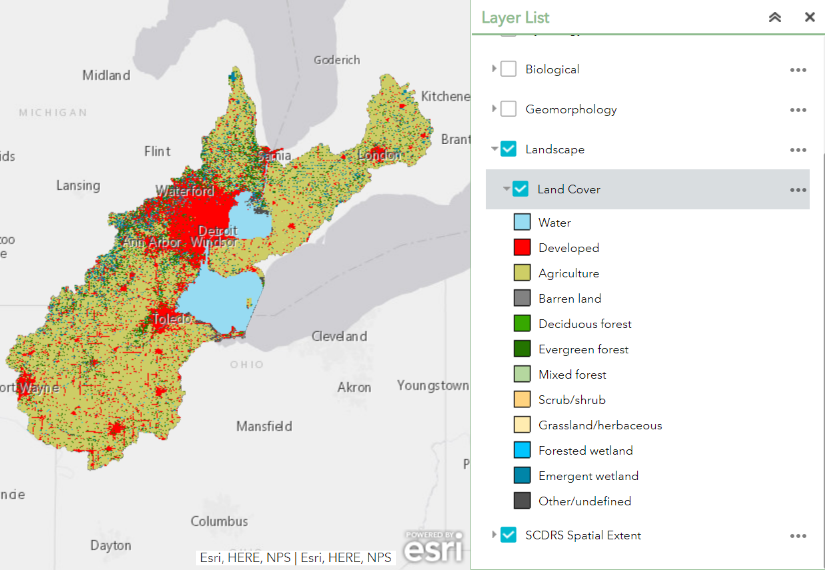 NEXT STEPS

Project website and viewer is live on GLAHF.org under Projects
Revise viewer based on SCDRS feedback
Can update viewer for TNC, EPA, GLRI restoration extent with SCDRS help
Can incorporate additional restoration project data if data are input into SCDRS database


Use maps and summary data to evaluate existing and proposed restoration sites and prioritize areas where further restoration is needed
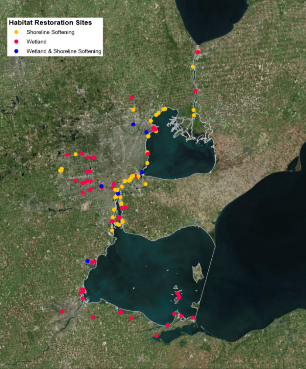 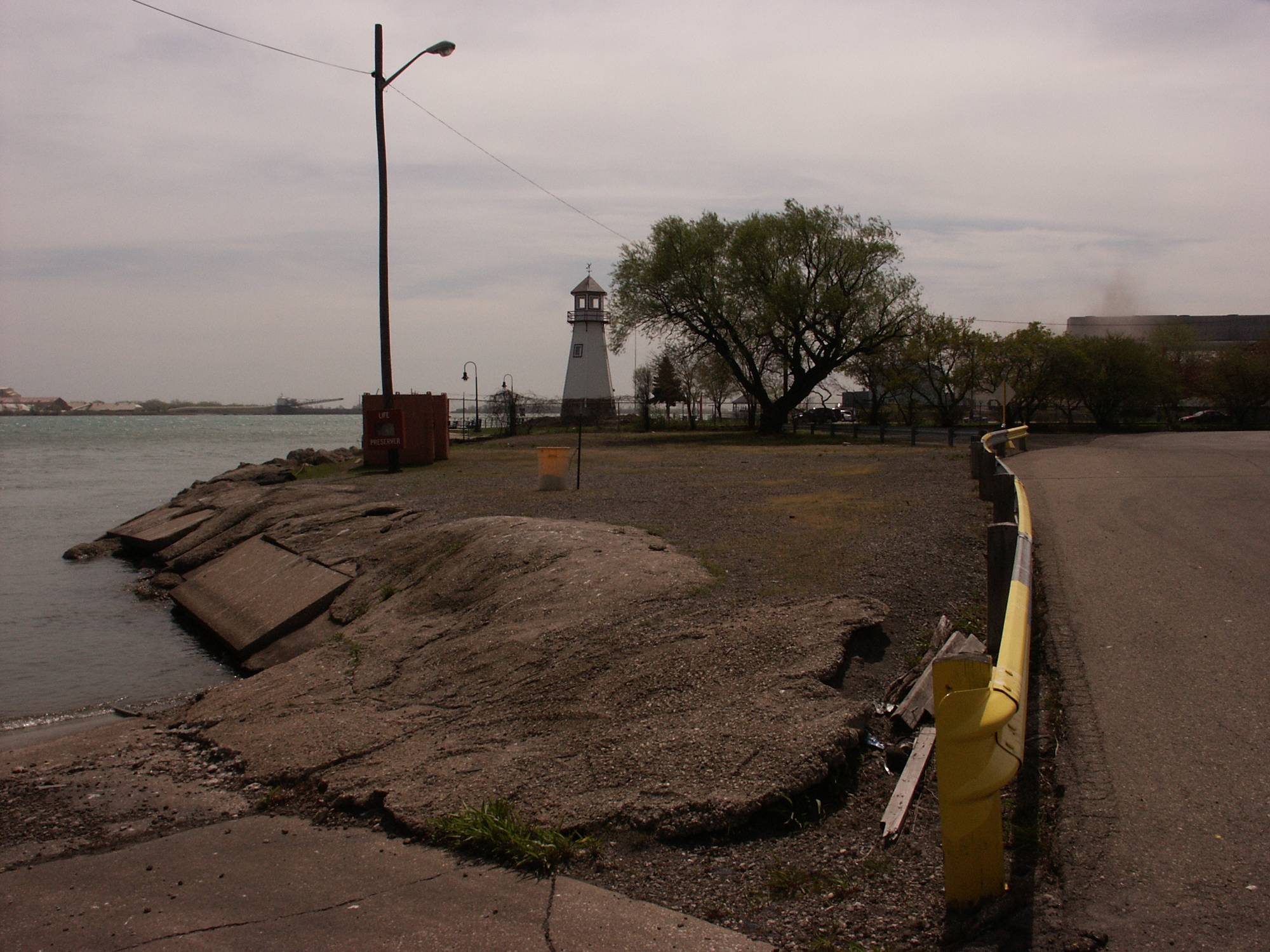 BEFORE  Restoration (2006)
DTE Energy
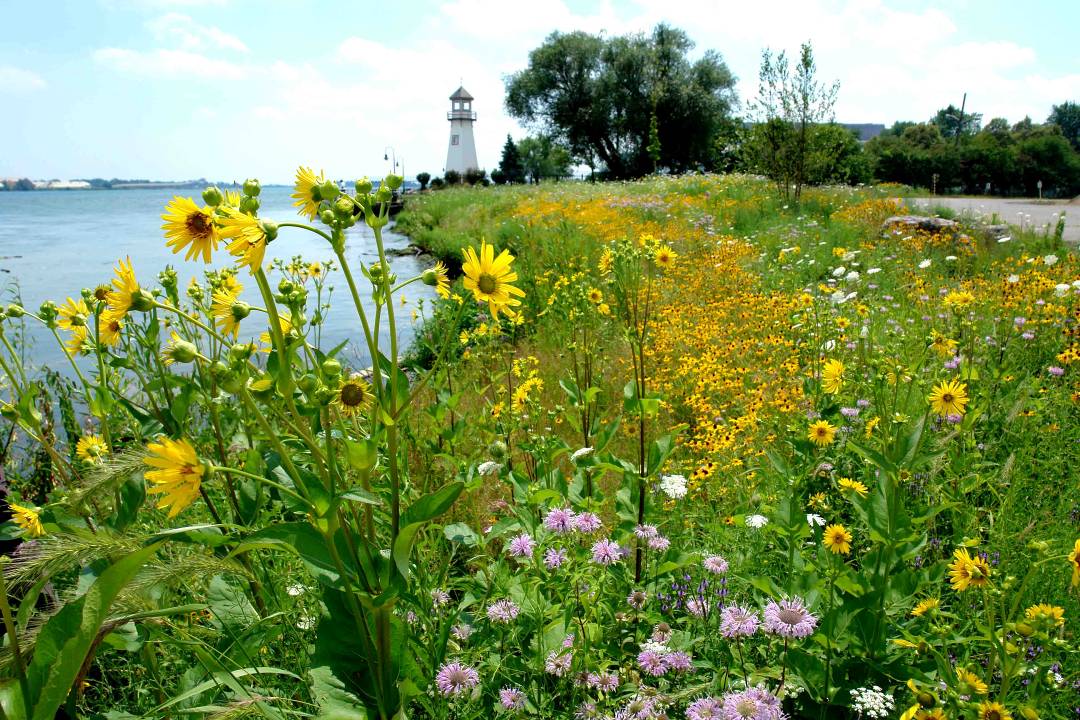 AFTER Restoration (2008)
THANK YOU
Questions?
DTE Energy